Trajectories of technical changes in pesticide reduction across French vineyards
Esther Fouillet; Bruno Rapidel; Anne Merot
INRAE, UMR ABSYS
Contact : esther.fouillet@inrae.fr
Scientific context
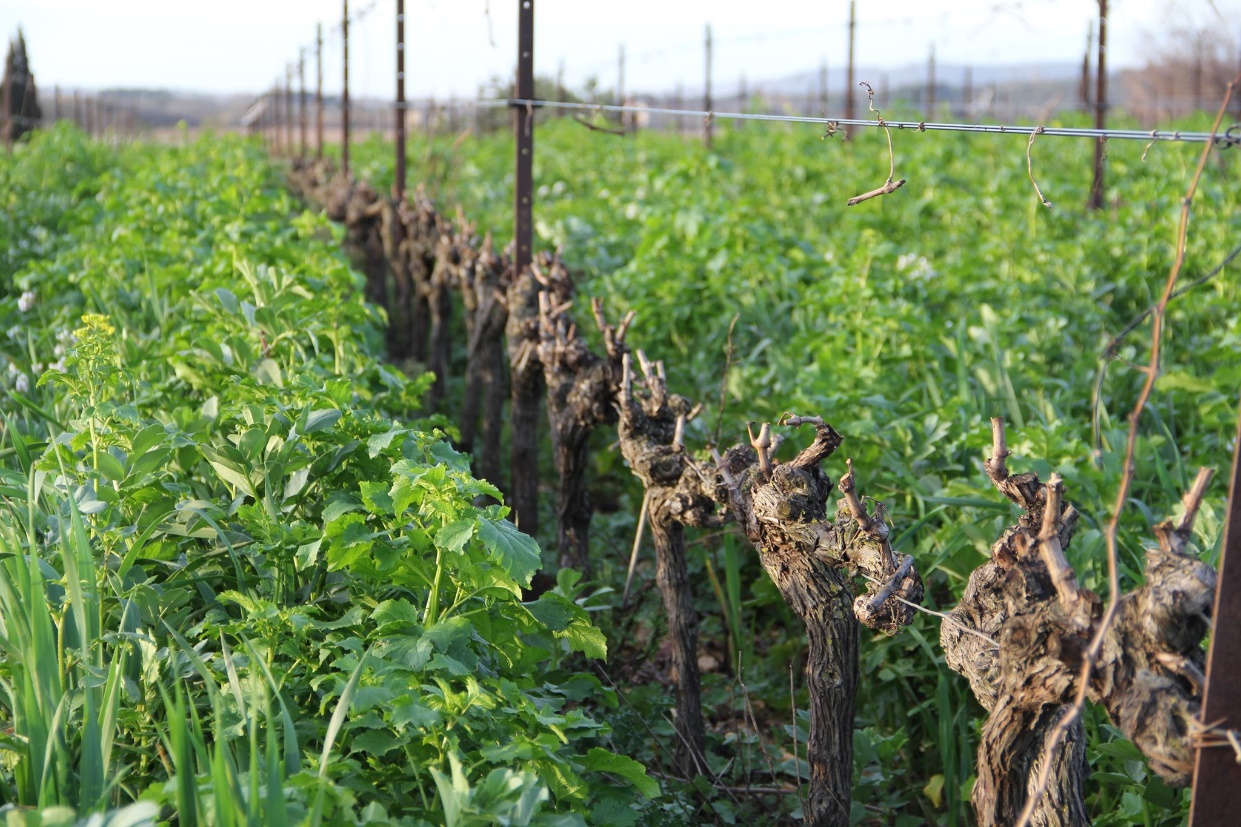 Vineyards : high pesticide use 


Several technical levers 
(Wezel et al., 2014)

Lockins in their implementation 
	(Mawois et al., 2019; Meynard et al., 2018; Vermunt et al., 2022)
Knowledge on the processes of change to better support farmers in their pesticide use reduction 
(Dupré, Michels, et Le Gal 2017; Chantre, Cerf, et Le Bail 2015; Sutherland et al. 2012)
Service crops at Domaine du Chapitre / Photo : Yvan Bouisson
2
[Speaker Notes: Mainly fungicide, example of levers (dispo pour ajuster les doses et réduire les herbicides identifier par la recherche)]
Aim of the study
Analyzing the transition toward low pesticide use vineyard systems through trajectories of technical changes
3
Case study
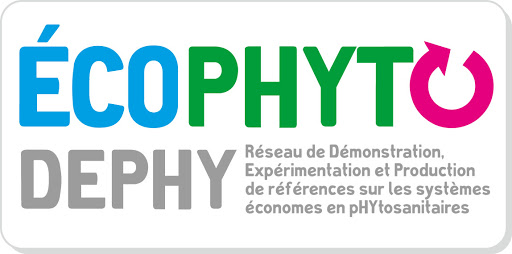 DEPHY  Network 

  Cropping systems engaged in pesticide reduction 

280 entered the Network between 2010 and 2012
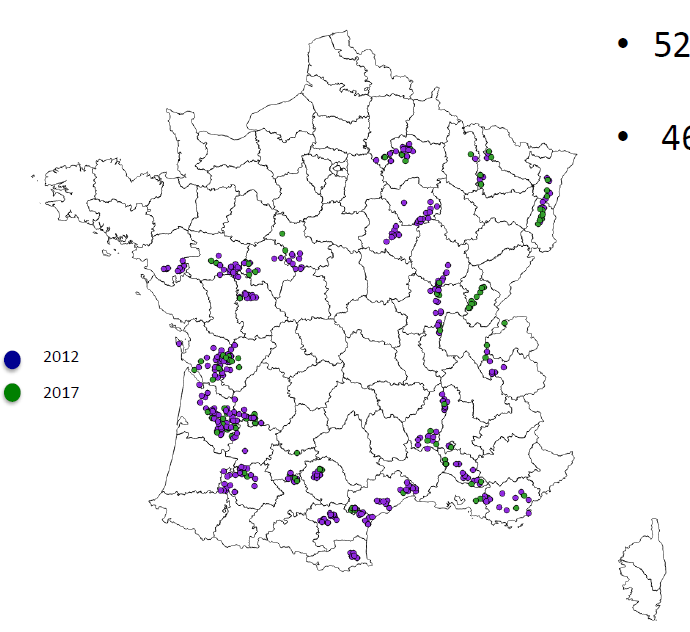 AGROSYST Database

Cropping systems description (UAA, material… )

Data on practices (phytosanitary treatments) 

Data on performances  (yield, worktime… )
4
Methods – Identifying technical change trajectory
③
Fouillet et al. 2023
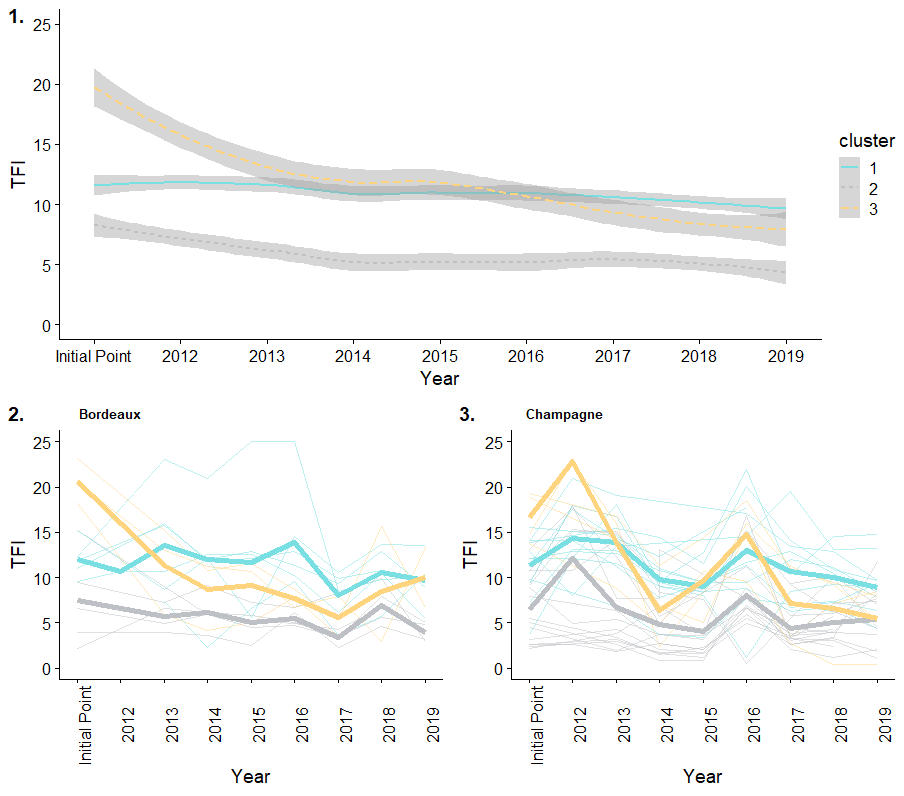 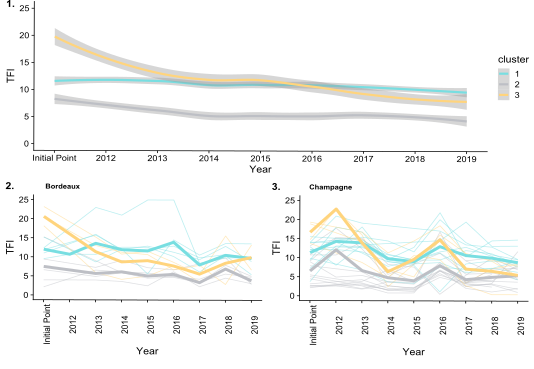 ①
-16%
-63%
②
37 farms from the 3 different clusters were surveyed 

Collect data on the context of the farm 

Identified the changes implemented
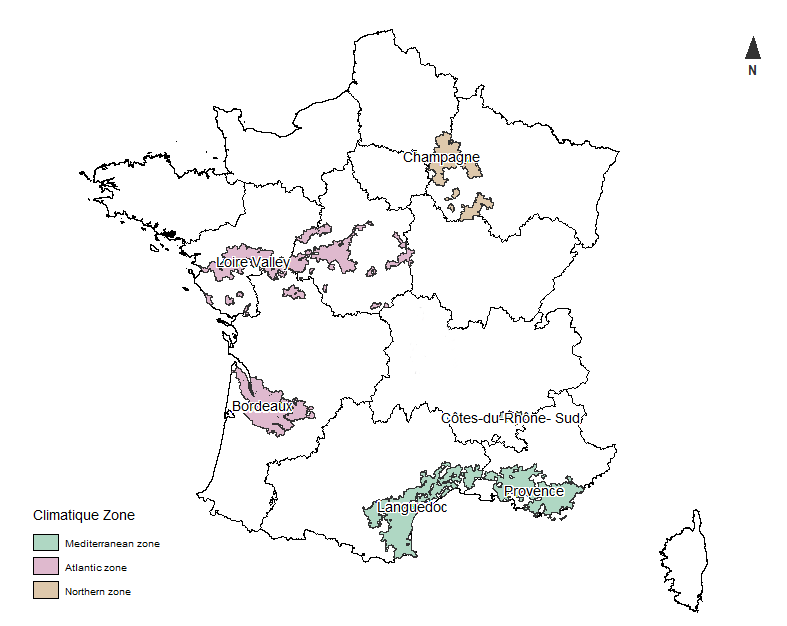 -49%
Climatic Zone
5
Methods – Identifying the intensity of changes implemented
Use and adaptation of the Efficiency, Substitution, Redesign Framework (ESR, Hill and MacRae, 1996) to characterize each implemented changes
STOP
Stop of anti-botrytis product (with no replacement)

Dose reduction

Replacement of chemical product with biocontrol product

Mechanical weeding under the row to replace chemical weeding
EFFICIENCY
SUBSTITUTION
REDESIGN
6
Methods – Caracterizing the trajectory of changes implemented
Agronomic coherence phase
Time
Period during which the farm have the same coherence in the conduct of activities
Farm 1
Farm 2
Change of coherence phase
Adapted from Moulin et al. 2008
Gradual changes that do not affect coherence

Transformation : changes that lead to the implementation of a new coherence
7
Methods – Caracterizing the trajectory of changes implemented
Use of the ESR framework to split the trajectory into coherence phase
Time
Period during which the farm have the same coherence in the conduct of activities
Farm 1
R
E
S
R
Farm 2
R
Change of coherence phase
Adapted from Moulin et al. 2008
Gradual changes that do not affect coherence (A, E and S)

Transformation : changes that lead to the implementation of a new coherence (R)
8
Methods – Caracterizing the trajectory of changes implemented
Use of the ESR framework to cut trajectory into coherence phase
time
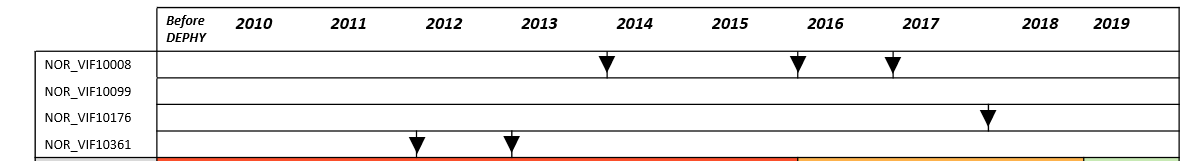 9
Type of products used
Use of copper/biocontrol supplemented by synthetic products
Use of copper and biocontrol only
Use of copper and biocontrol and PNPP (essential oil, purin...)
Mainly use of synthetic products
S
Cu
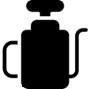 Cu
S
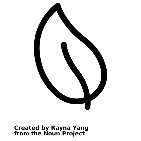 10
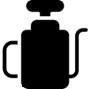 [Speaker Notes: CaraTCérisation des phases de cohérence]
Weed management
Row
Inter-row
Covered
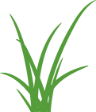 Mechanical
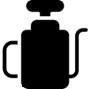 Chemical
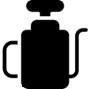 Type of products used
Use of copper/biocontrol supplemented by synthetic products
Use of copper and biocontrol only
Use of copper and biocontrol and PNPP (essential oil, purin...)
Mainly use of synthetic products
S
Cu
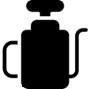 Cu
S
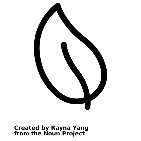 11
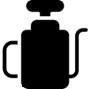 Weed management
Row
Inter-row
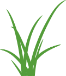 Covered
Covered
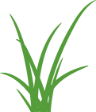 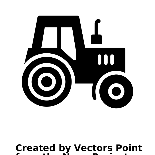 Bare soil
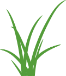 Covered
Mechanical
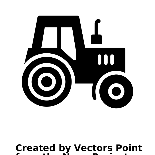 Bare soil
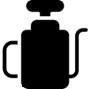 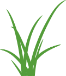 Covered
Chemical
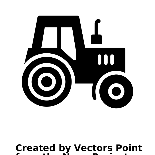 Bare soil
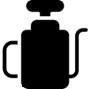 Chemical
Chemical
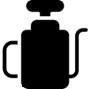 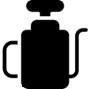 Type of products used
Use of copper/biocontrol supplemented by synthetic products
Use of copper and biocontrol only
Use of copper and biocontrol and PNPP (essential oil, purin...)
Mainly use of synthetic products
S
Cu
Cu
S
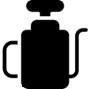 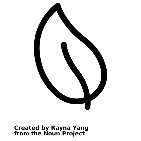 12
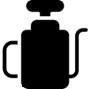 Weed management
Row
Inter-row
TC8
TC14
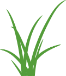 Covered
Covered
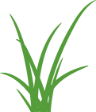 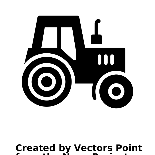 Bare soil
TC5
TC7
TC11
TC13
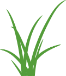 Covered
Mechanical
TC4
TC12
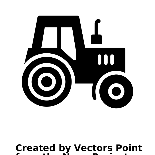 Bare soil
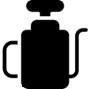 TC3
TC6
TC9
TC10
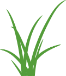 Covered
Chemical
TC2
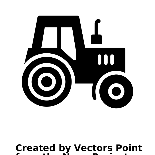 Bare soil
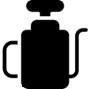 Chemical
TC1
Chemical
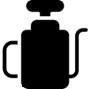 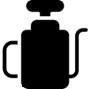 Type of products used
Use of copper/biocontrol supplemented by synthetic products
Use of copper and biocontrol only
Use of copper and biocontrol and PNPP (essential oil, purin...)
Mainly use of synthetic products
S
Cu
Cu
S
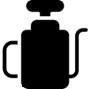 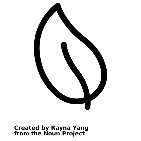 13
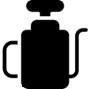 Weed management
Row
Inter-row
TC14
TC8
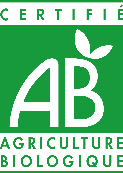 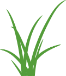 Covered
Covered
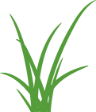 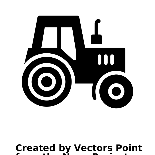 Bare soil
TC7
TC5
TC13
TC11
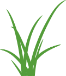 Covered
Mechanical
TC12
TC4
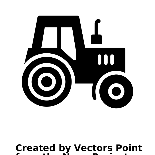 Bare soil
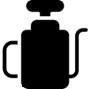 TC3
TC6
TC9
TC10
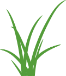 Covered
Chemical
TC2
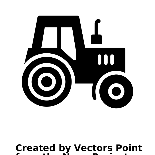 Bare soil
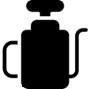 Chemical
TC1
Chemical
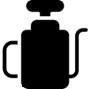 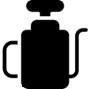 Type of products used
Use of copper/biocontrol supplemented by synthetic products
Use of copper and biocontrol only
Use of copper and biocontrol and PNPP (essential oil, purin...)
Mainly use of synthetic products
S
Cu
Cu
S
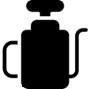 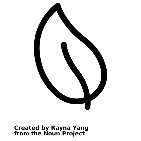 14
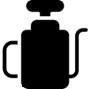 Methods – Characterizing the coherence phase
Time
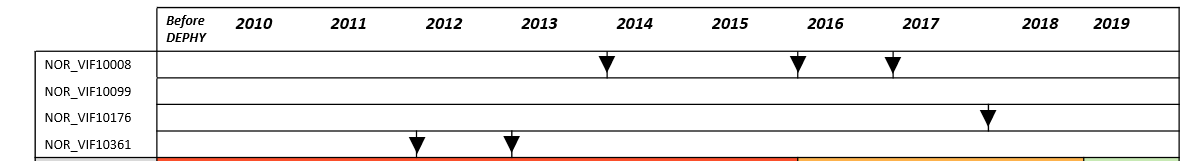 15
Methods – Characterizing the coherence phase
Time
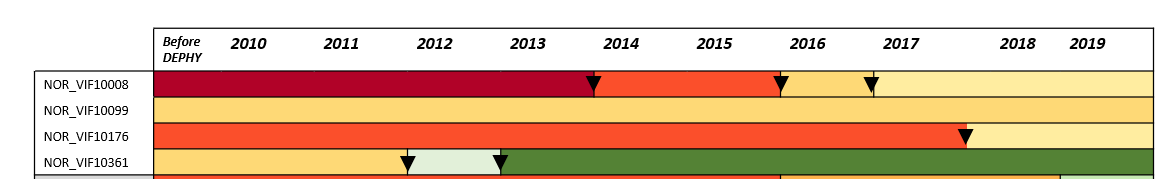 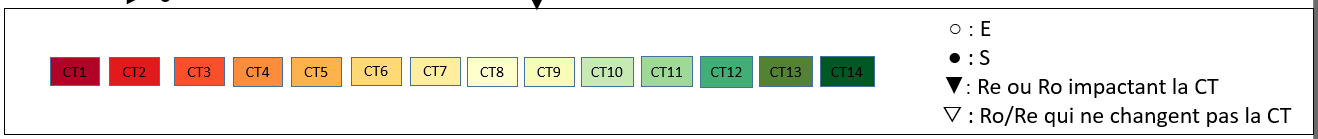 16
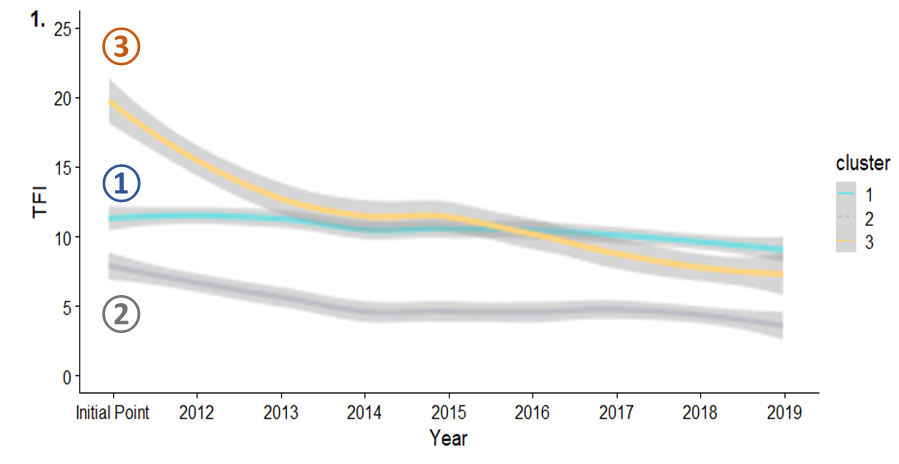 Changes for winegrowers from Cluster 1 (-16 %) and 3 (-63%)
Weed management
Row
Inter-row
TC14
TC8
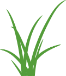 Covered
Covered
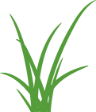 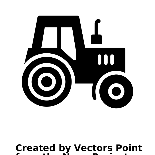 Bare soil
TC7
TC5
TC13
TC11
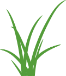 Covered
Mechanical
TC12
TC4
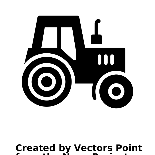 Bare soil
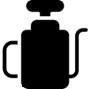 TC3
TC6
TC9
TC10
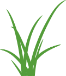 Covered
Chemical
TC2
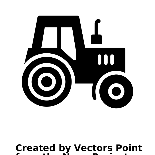 Bare soil
Efficiency/Substitution
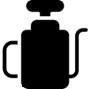 Chemical
TC1
Chemical
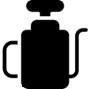 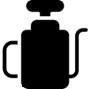 Type of products used
Use of copper/biocontrol supplemented by synthetic products
Use of copper and biocontrol only
Use of copper and biocontrol and PNPP (essential oil, purin...)
Mainly use of synthetic products
S
Cu
Cu
S
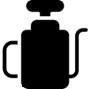 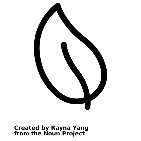 17
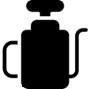 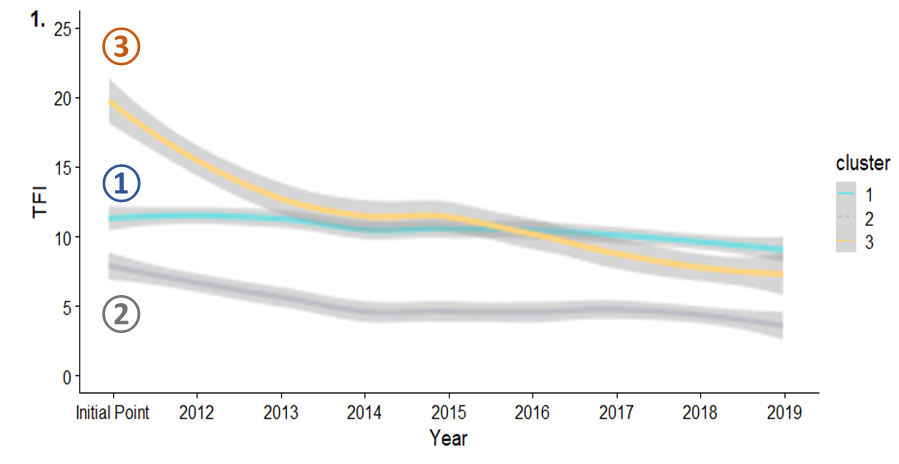 Changes for winegrowers from Cluster 2 – a reduction from 49% of the pesticide use
Weed management
Row
Inter-row
TC14
TC8
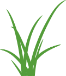 Covered
Covered
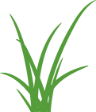 Redesign
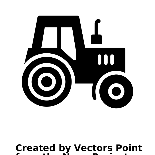 Bare soil
TC7
TC5
TC13
TC11
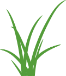 Covered
Mechanical
TC12
TC4
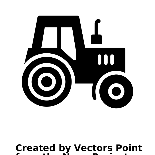 Bare soil
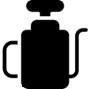 TC3
TC6
TC9
TC10
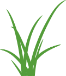 Covered
Chemical
TC2
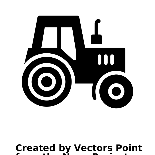 Bare soil
Efficiency/Substitution
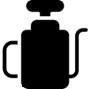 Chemical
TC1
Chemical
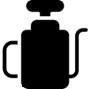 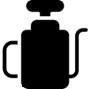 Type of products used
Use of copper/biocontrol supplemented by synthetic products
Use of copper and biocontrol only
Use of copper and biocontrol and PNPP (essential oil, purin...)
Mainly use of synthetic products
S
Cu
Cu
S
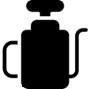 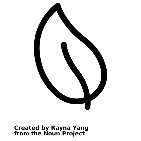 18
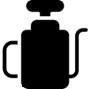 Levers implemented by farmers from cluster 2
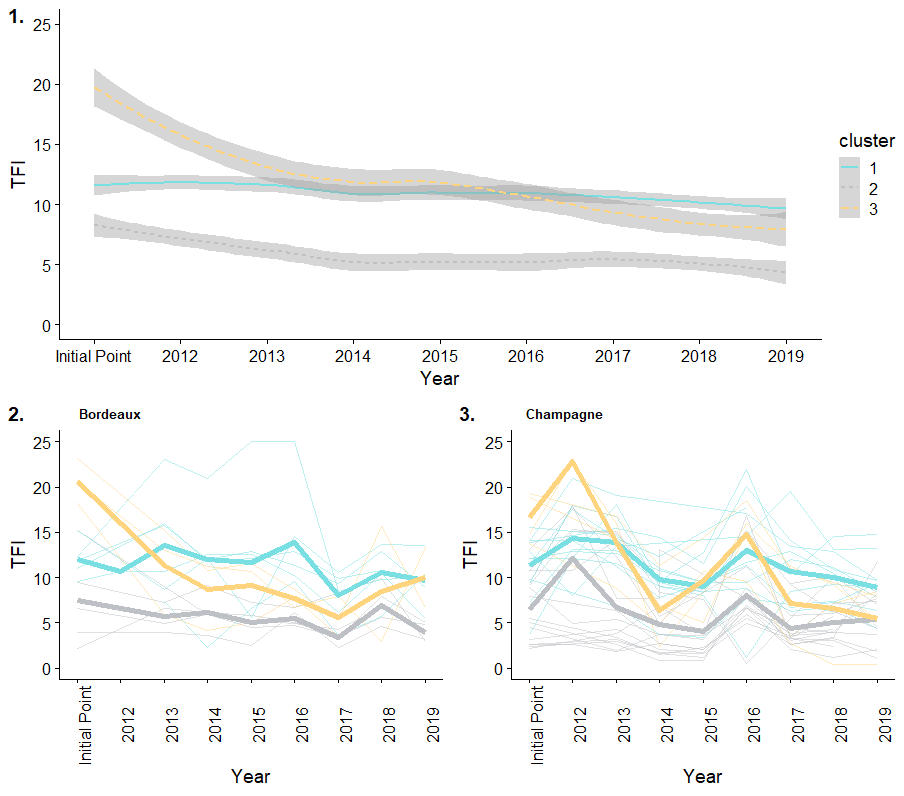 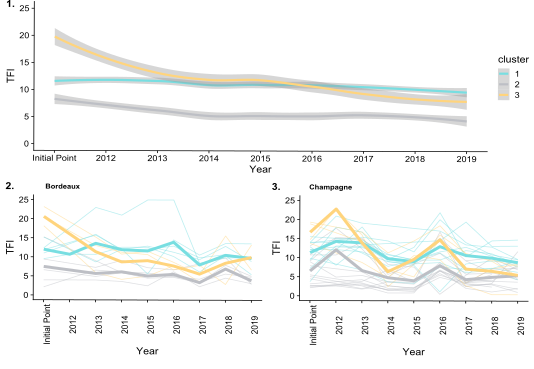 ③
Conversion toward Organic Farming

Prophylaxis

Reducing doses of copper and sulphur applied

Complex inter-row management (service crops, grazing with sheep…)
①
②
Fouillet et al. 2023
19
Discussion & Perspectives
Conclusion
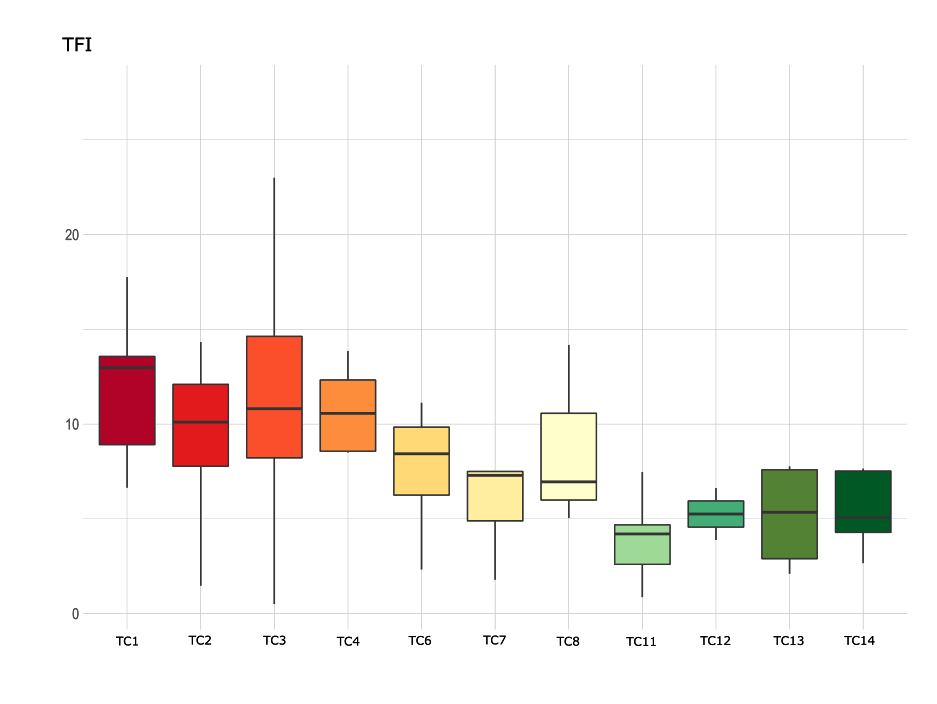 Preferred trajectories for change of practices are observed mainly based on efficiency and substitution

Positive impact of the DEPHY network – Room for manoeuvre for the wine industry to reduce pesticide use from -20% with levers based on efficiency and substitution



Lock-ins are observed as some TCs appear as locking point
an in-depth analysis taking into account the farm context and logic of action is necessary
-20%
Perspectives
20
Thank you for your attention !
Conclusion
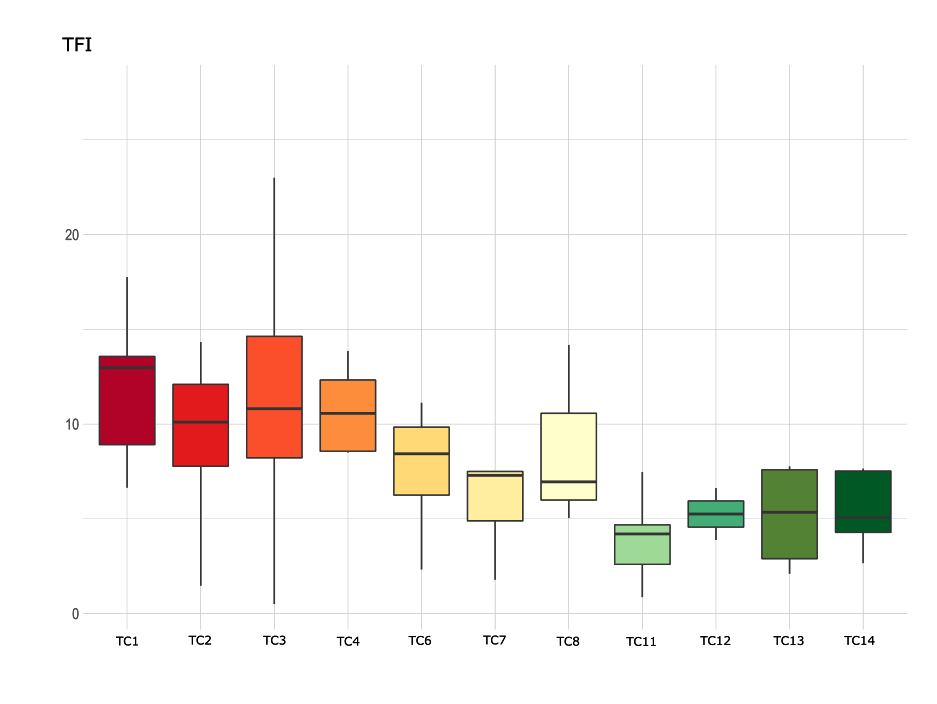 Preferred trajectories for change of practices are observed mainly based on efficiency and substitution

Positive impact of the DEPHY network – Room for manoeuvre for the wine industry to reduce pesticide use from -20% with levers based on efficiency and substitution



Lock-ins are observed as some TCs appear as locking point
an in-depth analysis taking into account the farm context is necessary (Liebert et al. 2022)
Perspectives
21
Knowledge produced on the DEPHY network with the AGROSYST Database
The pesticide use evolution within the DEPHY-Network was assessed
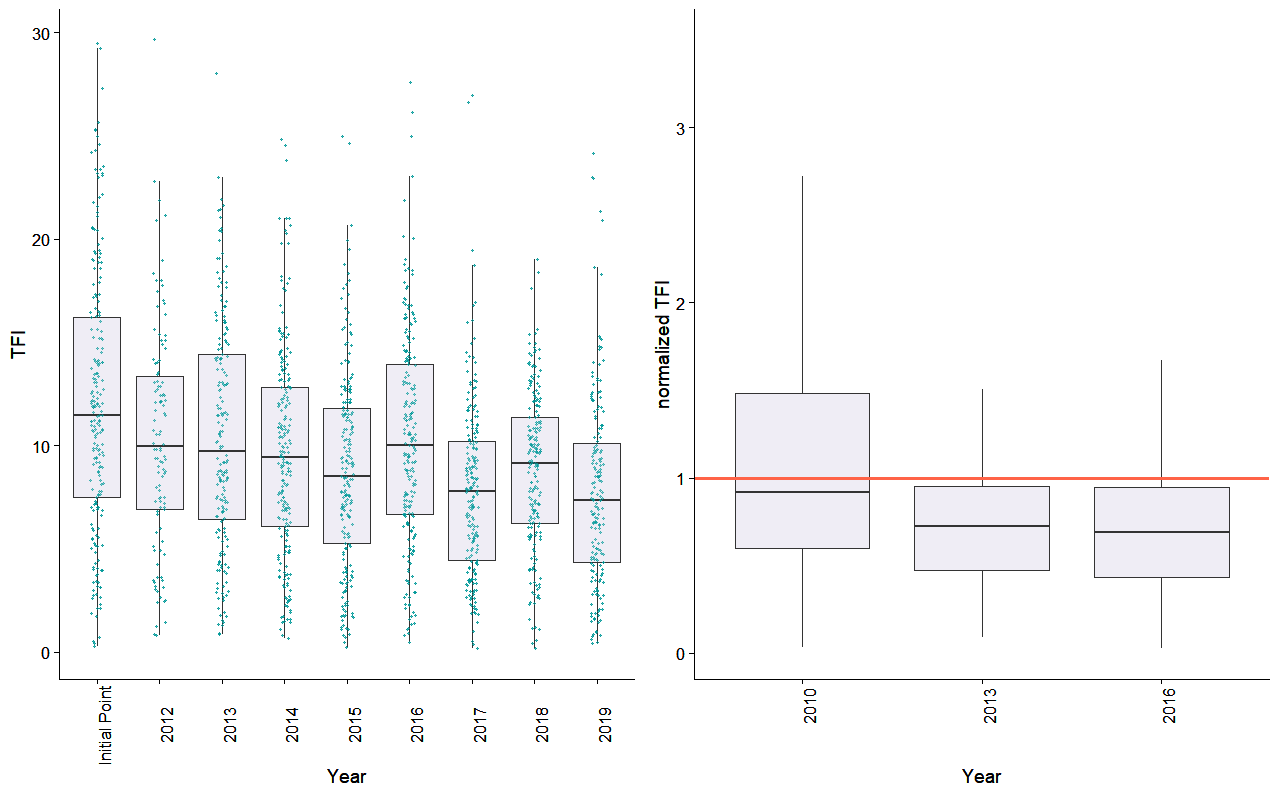 Use of the Treatment Frequency Index 


 A 32% pesticide use reduction
Fouillet et al. 2022
22
[Speaker Notes: Mainly regarding fungicide]
Knowledge produced on the DEPHY network with the AGROSYST Database
A diversity of pesticide use trajectory was identified
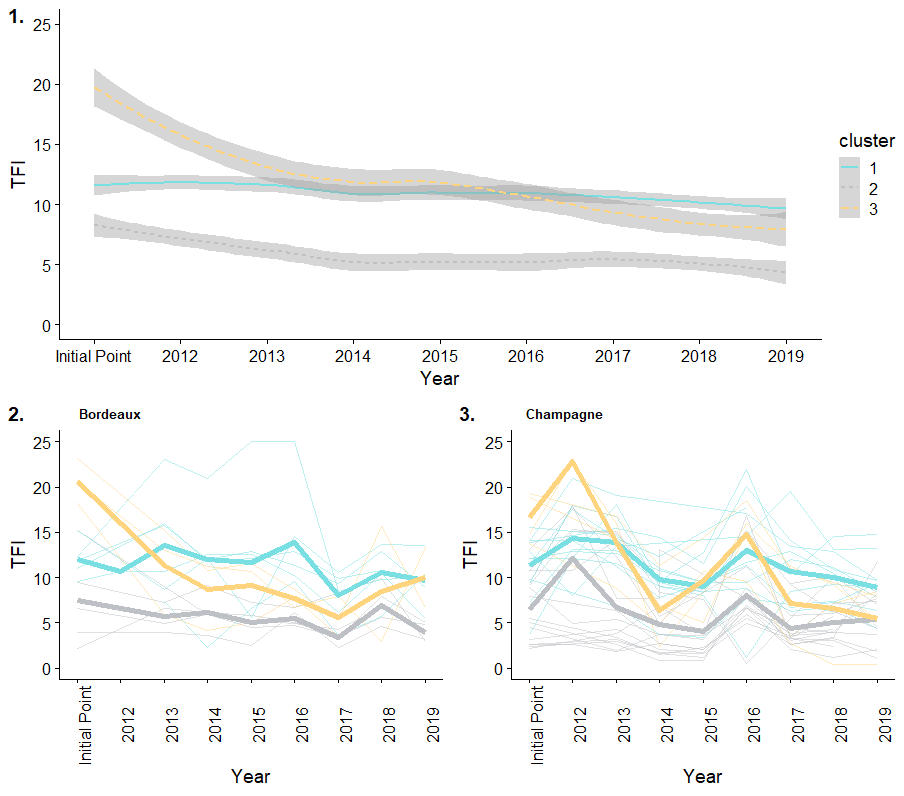 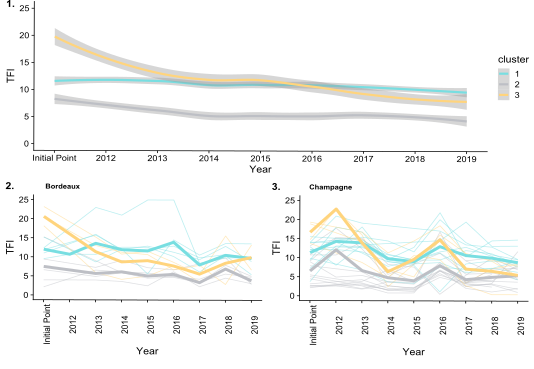 ③
 Distribution of clusters in all winegrowing regions
Cluster 1 : medi Initial Point and small TFI decrease (-16%)

Cluster 2 : low Initial Point and high TFI decrease (-49%)

Cluster 3 : High Initial Point and high TFI decrease (-63%)
①
②
Fouillet et al. 2023
23